Retoryka
Urszula Chowaniec
Prof. nadzw. dr hab. KA AFM
u.chowaniec@gmail.com
RETORYKA RETORYKA RETORYKA
1
RETORYKA: Sztuka myślenia krytycznego
Kurs wykorzystuje badania retoryczne jako okazję do nauczania myślenia krytycznego. Poprzez analizy tekstów pisanych, mówionych, a także obrazów, studenci rozwijają umiejętności krytycznej oceny różnych rodzajów tekstów i umiejętność wnioskowania, argumentowania i komponowania dyskursów.  
Studenci poznają także wszystkie podstawowe strategie retoryczne na konkretnych przykładach języka polityki i publicystyki. 
Kurs jest także okazją do nauczenia się komponowania, argumentacji i wnioskowania, a także generowania oryginalnych idei własnych.
RETORYKA RETORYKA RETORYKA
2
Zaliczenie:1) prezentacje – ćwiczenia2) egzamin pisemny. Test.
RETORYKA RETORYKA RETORYKA
3
RETORYKA
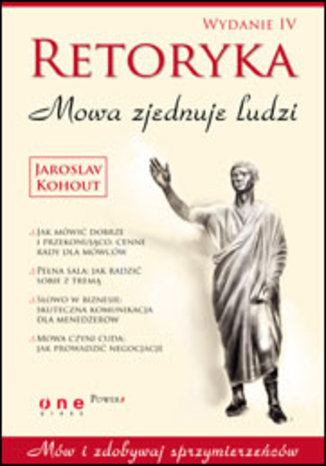 RETORYKA RETORYKA RETORYKA
4
RETORYKA RETORYKA RETORYKA
5
RETORYKA RETORYKA RETORYKA
6
RETORYKA RETORYKA RETORYKA
7
Do podstawowych elementów każdej wypowiedzi należały:
 
Inventio (wyobraźnia, inwencja):
Obejmuje ćwiczenia w zakresie wymyślania, wynajdowania jak największej liczby argumentów.
Disposito (układ, podział treści):
Wybór spośród wszystkich wcześniej wymyślonych argumentów takich, które są najbardziej obiecujące, najmocniejsze, oryginalne i adekwatne w stosunku do konkretnej publiczności..
Elocutio (przekazanie treści):
Przedstawienie słowne argumentów.
Memoria (zapamitywanie):
Ćwiczenia pozwalające wygłosić długie wystąpienie z pamięci.
Pronuntitio (wygłoszenie):
Zajmuje się samym procesem przemawiania.
Gestykulacja, zachowanie mówcy, usytuowanie odbiorcy itp. – kontakt nadawca – odbiorca.
Retoryka jako sztuka wymowy:
RETORYKA RETORYKA RETORYKA
8
KOMUNIKACJA
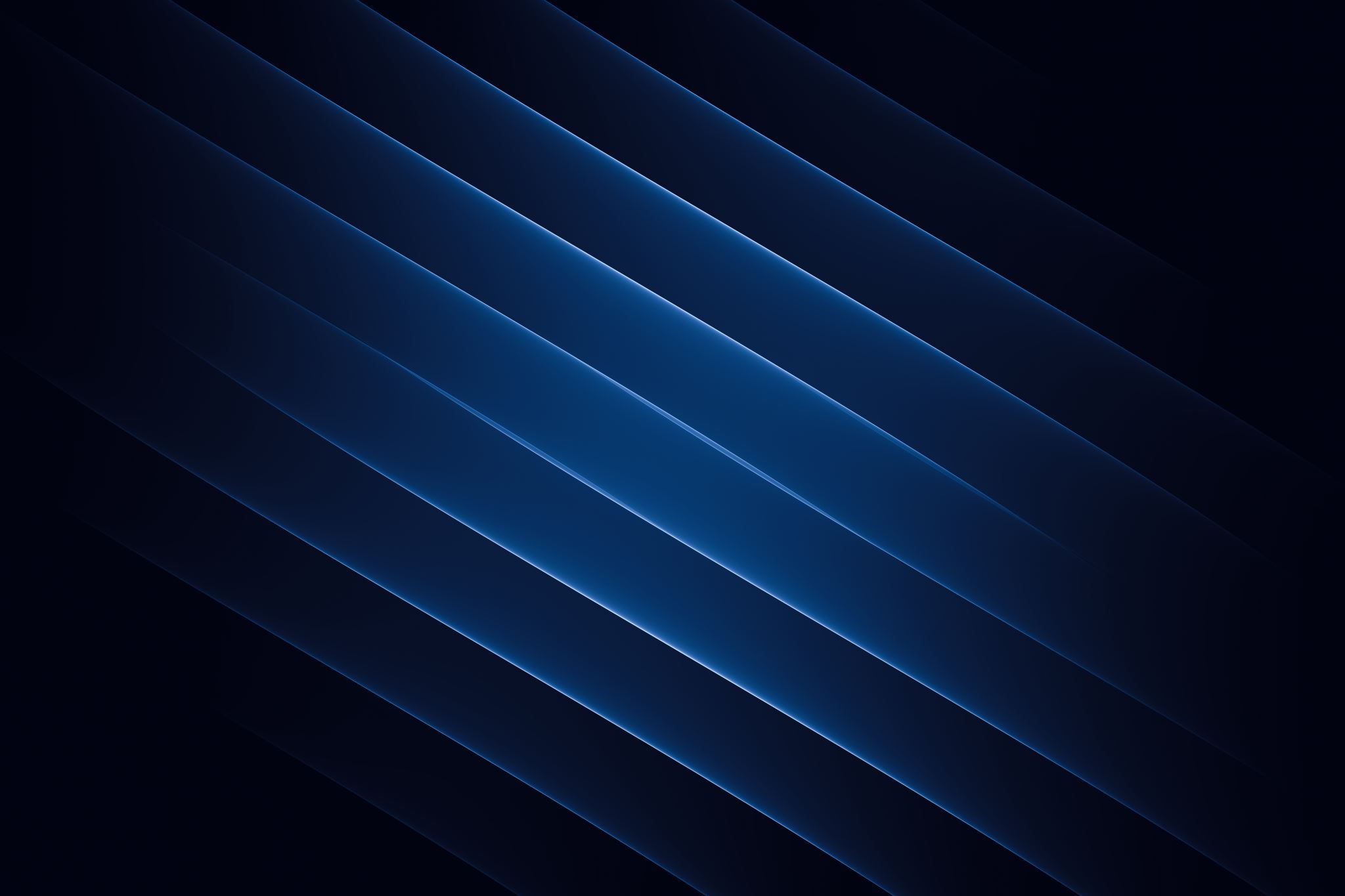 RETORYKA RETORYKA RETORYKA
9
Przekonanie
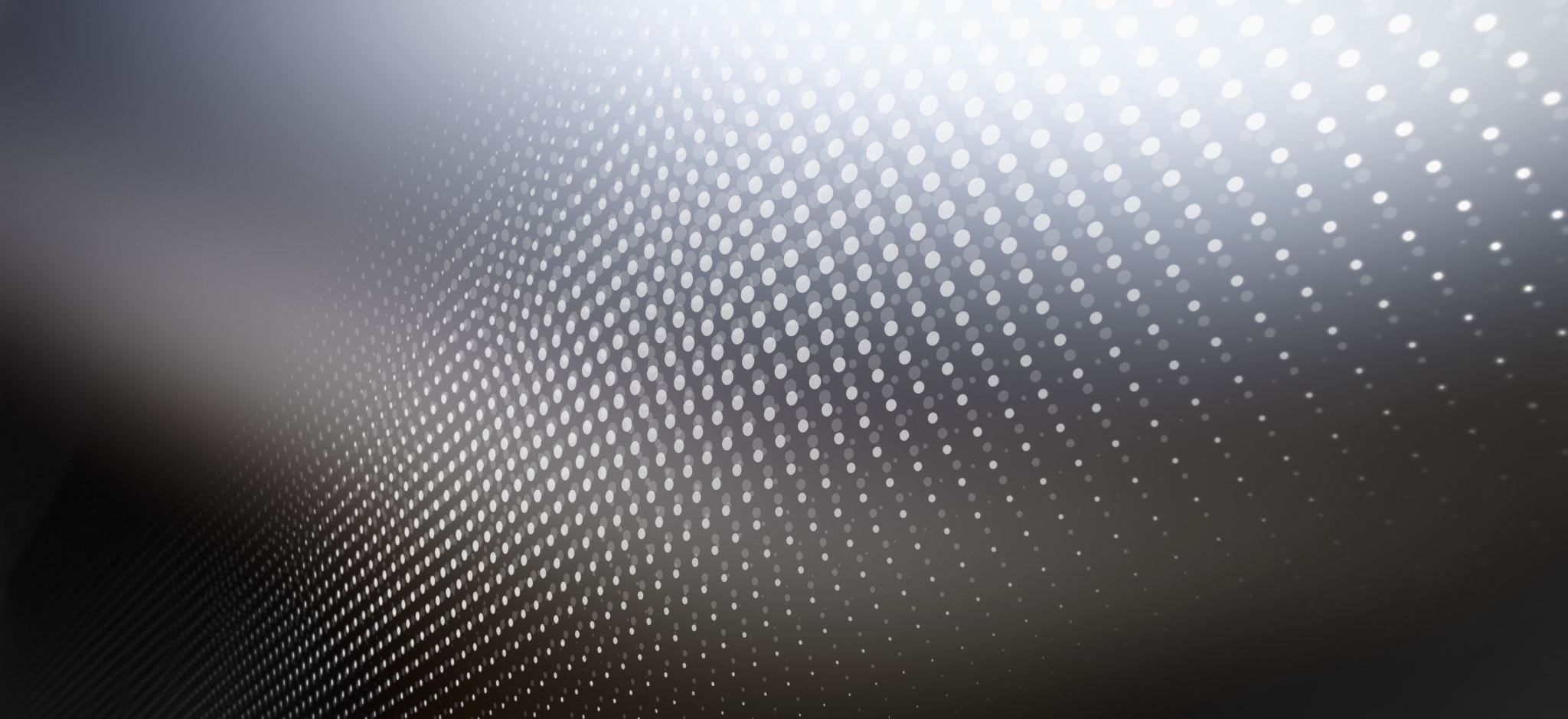 RETORYKA RETORYKA RETORYKA
10
Przekonanie:
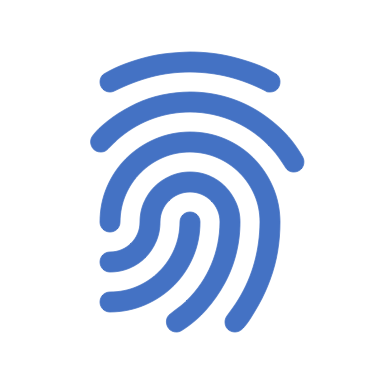 https://www.youtube.com/watch?v=Q_pkb-xMz24
(po co ludzie biorą ślub?)
Z pojęciem przekonania wiążą się następujące terminy:
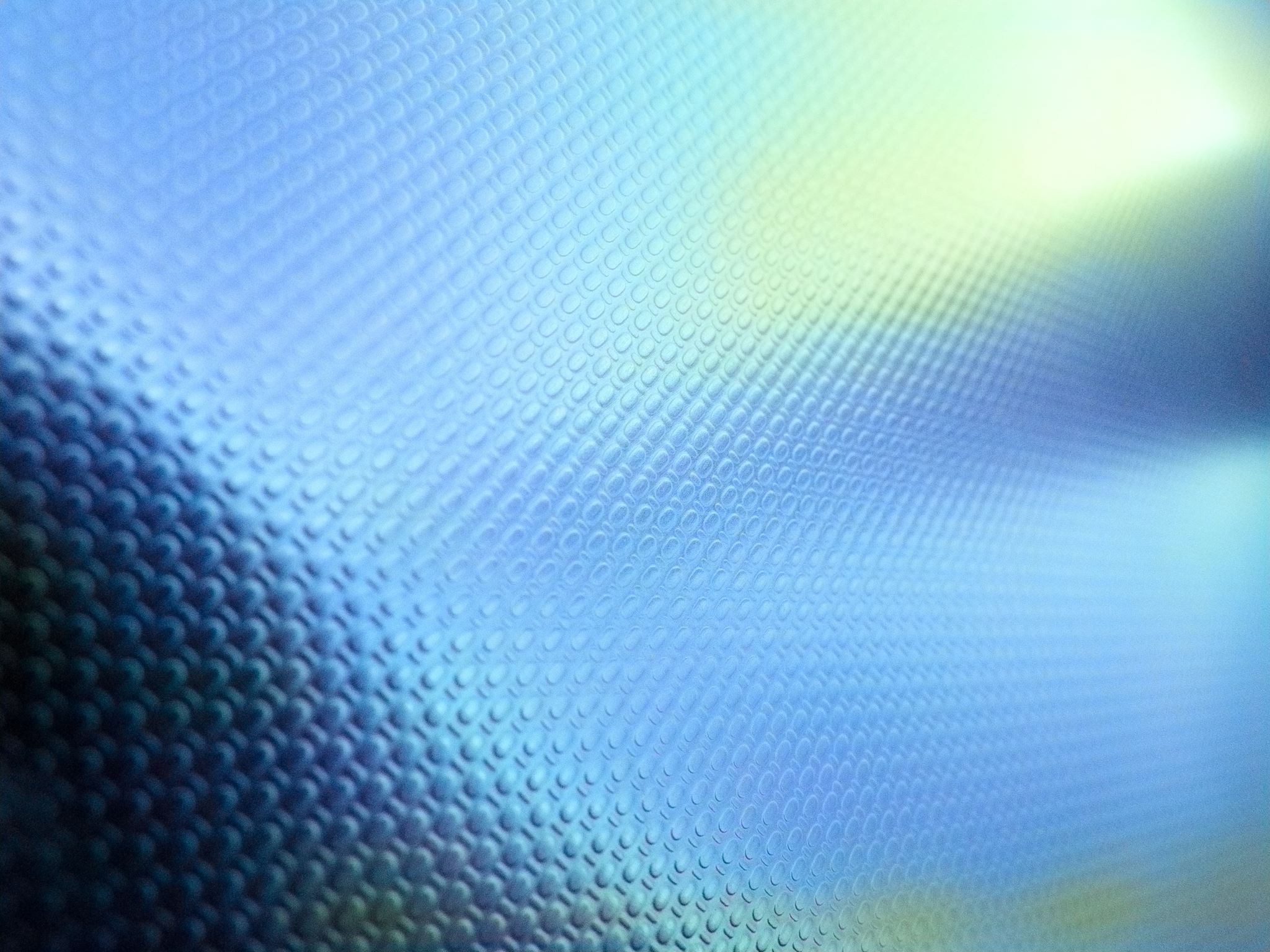 RETORYKA RETORYKA RETORYKA
12
Retoryka –sztuka przekonywania, perswazji (Celem retoryki jest przekonywanie)
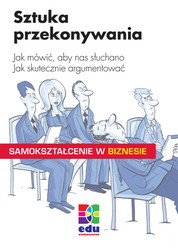 Reguły, zasady zwiększające prawdopodobieństwo sukcesu w retoryce
RETORYKA RETORYKA RETORYKA
13
Zasada perswazji:
wszystkie środki użyte w wywodach retorycznych powinny być podporządkowane nadrzędnemu celowi – przekonania do mojej pozycji. 
Perswazja może być skierowana na:
 a) Działanie,
 b) Zmianę postaw. 
w dyskursie ideologicznym dzielimy analogicznie na: agitację (doraźne działanie) i propagandę (długofalowe działanie).
W reklamie: hard-sell (sprzedaż) i corporate image  (reklama wizerunkowa, zmiana postaw).
RETORYKA RETORYKA RETORYKA
14
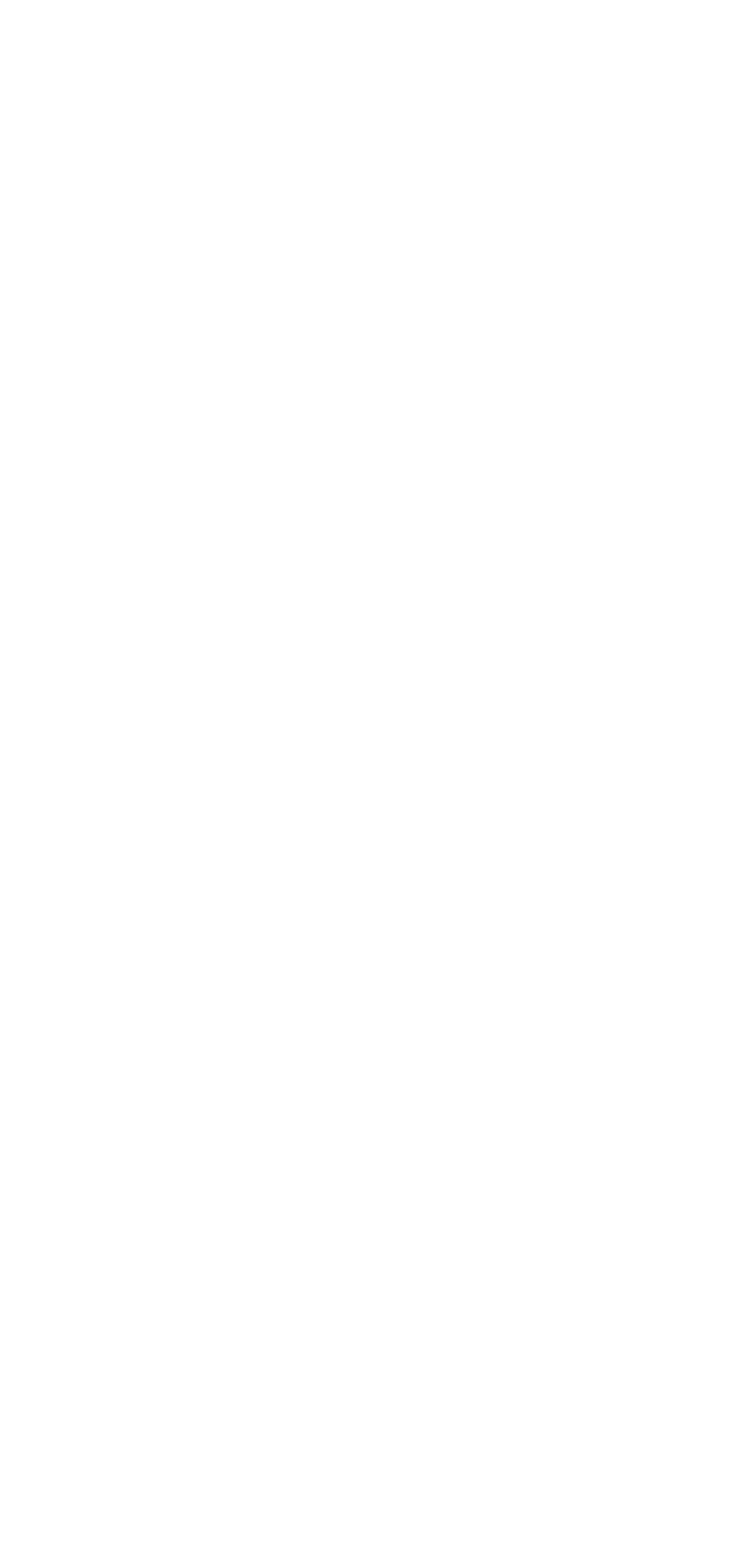 Teksty reklamy?
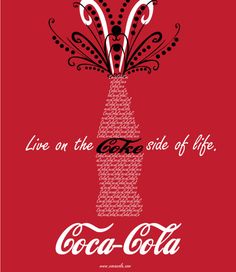 Teksty skierowane na któryś z tych celów mają inne cechy stylistyczne:
Np. reklama hard-sell zawiera konkretne informacje (cena, daty promocji).
Reklamy wizerunkowe to nastrój, klimat, kolory, muzyka, atmosfera.
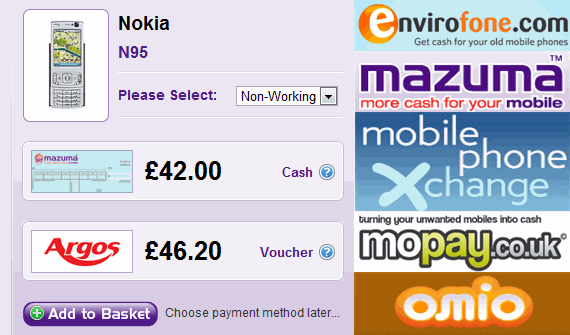 RETORYKA RETORYKA RETORYKA
15
Lubimy odbiorcę, chcemy się z nim zaprzyjaźnić, nawiązać kontakt 
Staramy się zatem akceptować odbiorcę, przynajmniej w pewnych zakresach. Np. „ponieważ jesteś inteligentny, to na pewno sobie z tym poradzisz”, a nie „zmobilizuj się, bo jesteś tak głupi, że to zadanie może cię przerosnąć”.
Zasada identyfikacji:
RETORYKA RETORYKA RETORYKA
16
Można to po prostu odbiorcy powiedzieć.
Można odbiorcę naśladować, pokazać mu, że się jest do niego podobnym
Przejawy identyfikacji:
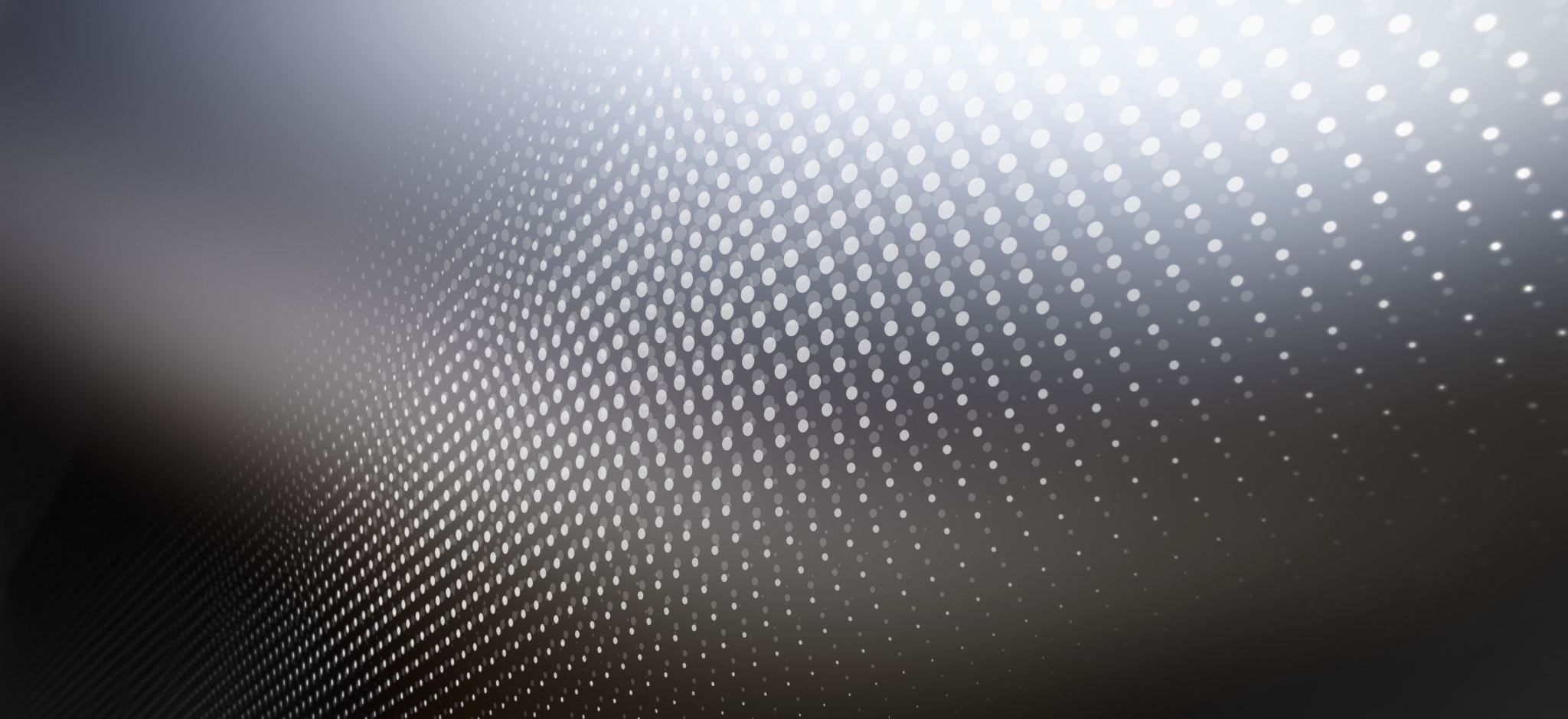 Zasada aktualności
RETORYKA RETORYKA RETORYKA
18
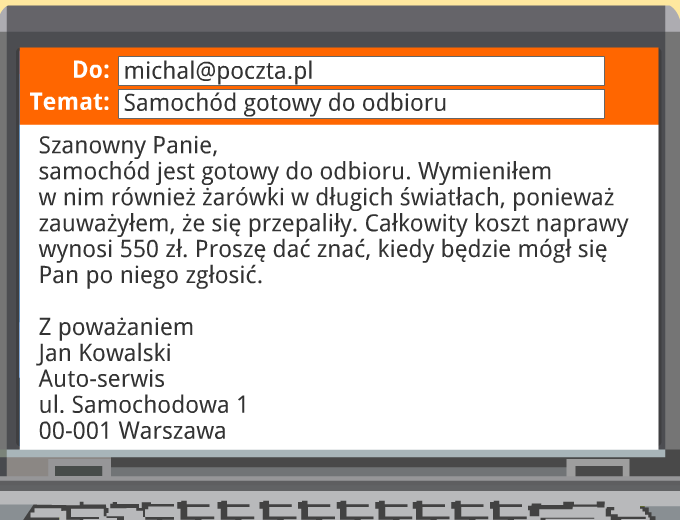 Zasada apelu formalnego:
Tekst, który ma walory retoryczne, jest atrakcyjny pod względem swojej formy. 
Forma jest istotna. Nośnik informacji jest informacją! Ładne słowa, zdania, akapity (e-mail oficjalny).
RETORYKA RETORYKA RETORYKA
19
Historyczne rozumienie, ważny element zachowań społecznych.
Dziś: ważny jest element szoku, skandalu. Często stosowne jest to, co nie jest niestosowne.
Naruszenie tej zasady: np. wplecenie sprośnych dowcipów do mowy pogrzebowej (komedia amerykańska)
Odpowiedniość formy tradycyjnie jest widziana:
Na poziomie stylu
Górnolotny.
Prosty.
Powściągliwy.
Pozycji oratora, mówicy, który powinien:
Uczyć, instruować.
Poruszać, naginać.
Na poziomie kompozycji:
Wstęp.
Opowiadanie lub argumentacja.
Zakończenie.
Zasada decorum / stosowności:
RETORYKA RETORYKA RETORYKA
20
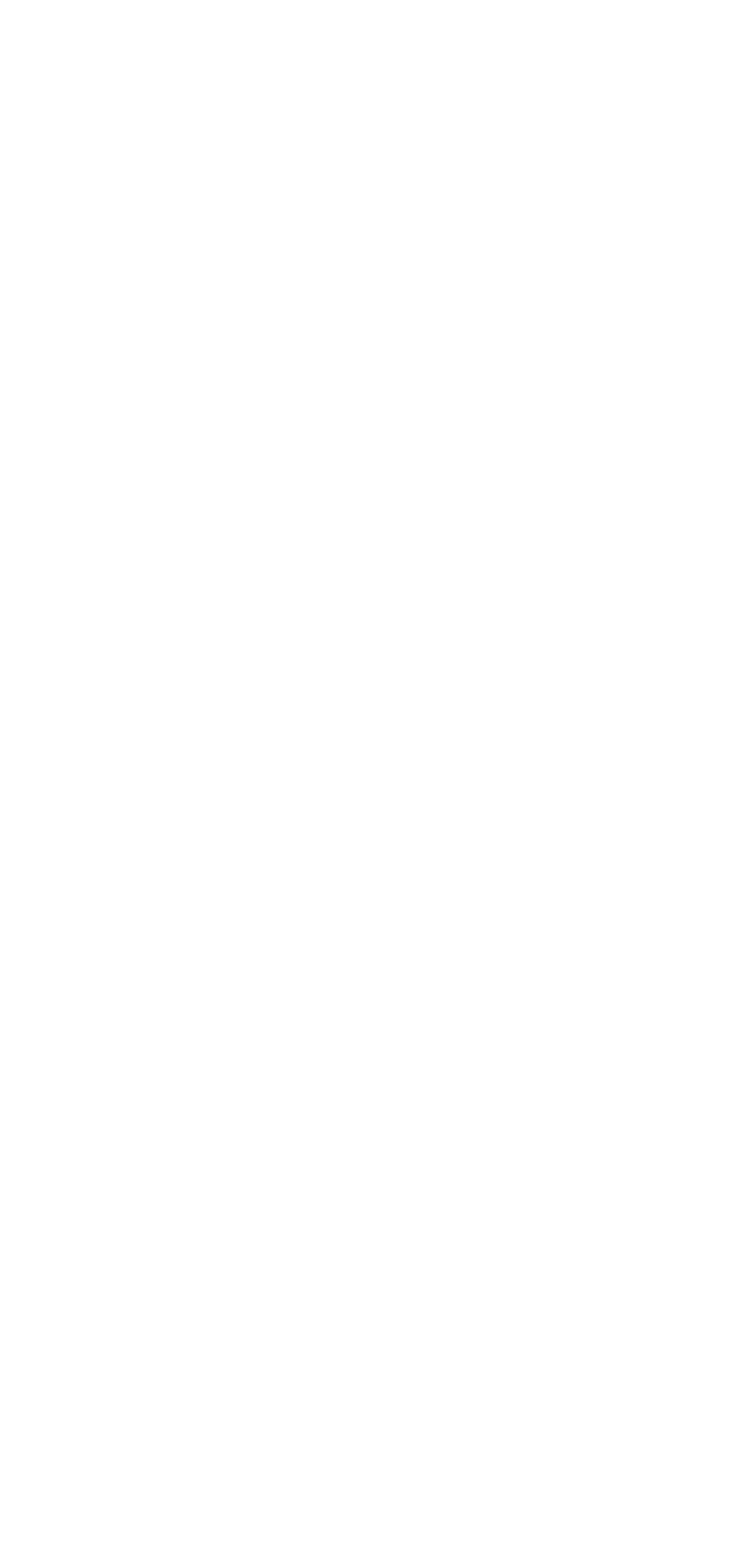 Zasada wiarygodności….
PRZEKONYWANIE jest sztuką pokazania własnych racji tak, aby odbiorca do nich doszedł bez nazywania ich po imieniu, ale poprzez retoryczne zabiegi. Przekonywanie jest owocne wtedy, gdy odbiorca ma poczucie WIARYGODNOŚCI treści przekazywanych.
RETORYKA RETORYKA RETORYKA
21
Techniki zwiększania wiarygodności:
Mówienie czegoś niezgodnego z własnym interesem: gdy coś dla mówiącego nie jest korzystne, a dla odbiorcy jest – to wtedy jest to wiarygodne
Gdy coś, co perswaduje mówiący, jest dla niego korzystne, a dla odbiorcy nie jest, to nie jest to wiarygodne, bo czuje się on wtedy ofiarą manipulacji.
Zasugerowanie odbiorcy, że wcale nie zamierzamy go do czegoś przekonywać, tylko mówimy to „tak sobie”.
RETORYKA RETORYKA RETORYKA
22
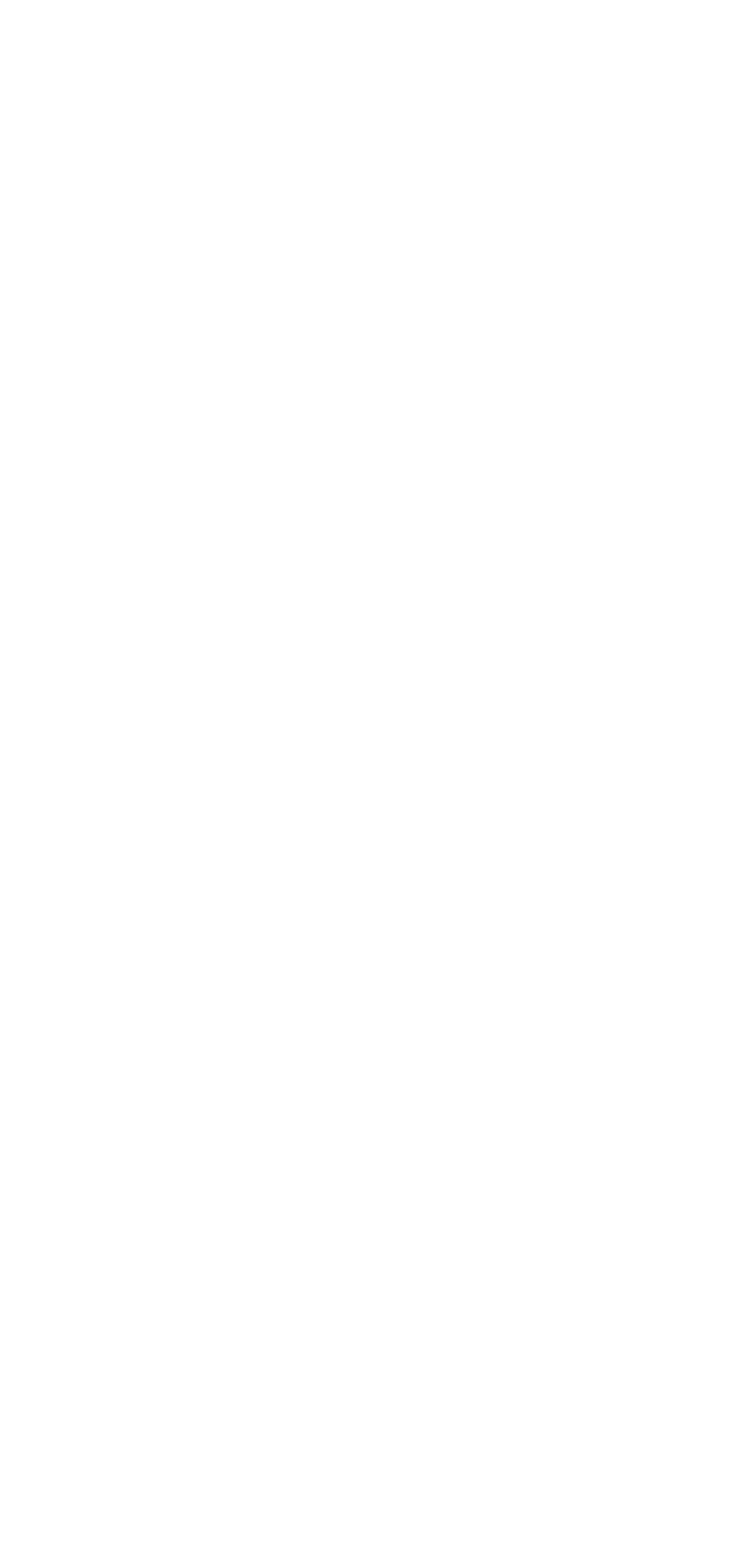 Techniki zwiększania wiarygodności:
Bardziej przekonywający jest nadawca, którego odbiorca darzy sympatią (zjawisko zwane „wykorzystanie znakomitości”)

Przekonuje ten, kogo odbiorca uznaje za autorytet w danej dziedzinie: Autorytet (opinion gatekeeper) działa na zasadzie dwustopniowego przekazu informacji (nadawca > lider opinii > odbiorcy), (dlatego organizuje się np. przedpremierowe pokazy filmów przeznaczone dla takich gatekeeperów).
RETORYKA RETORYKA RETORYKA
23
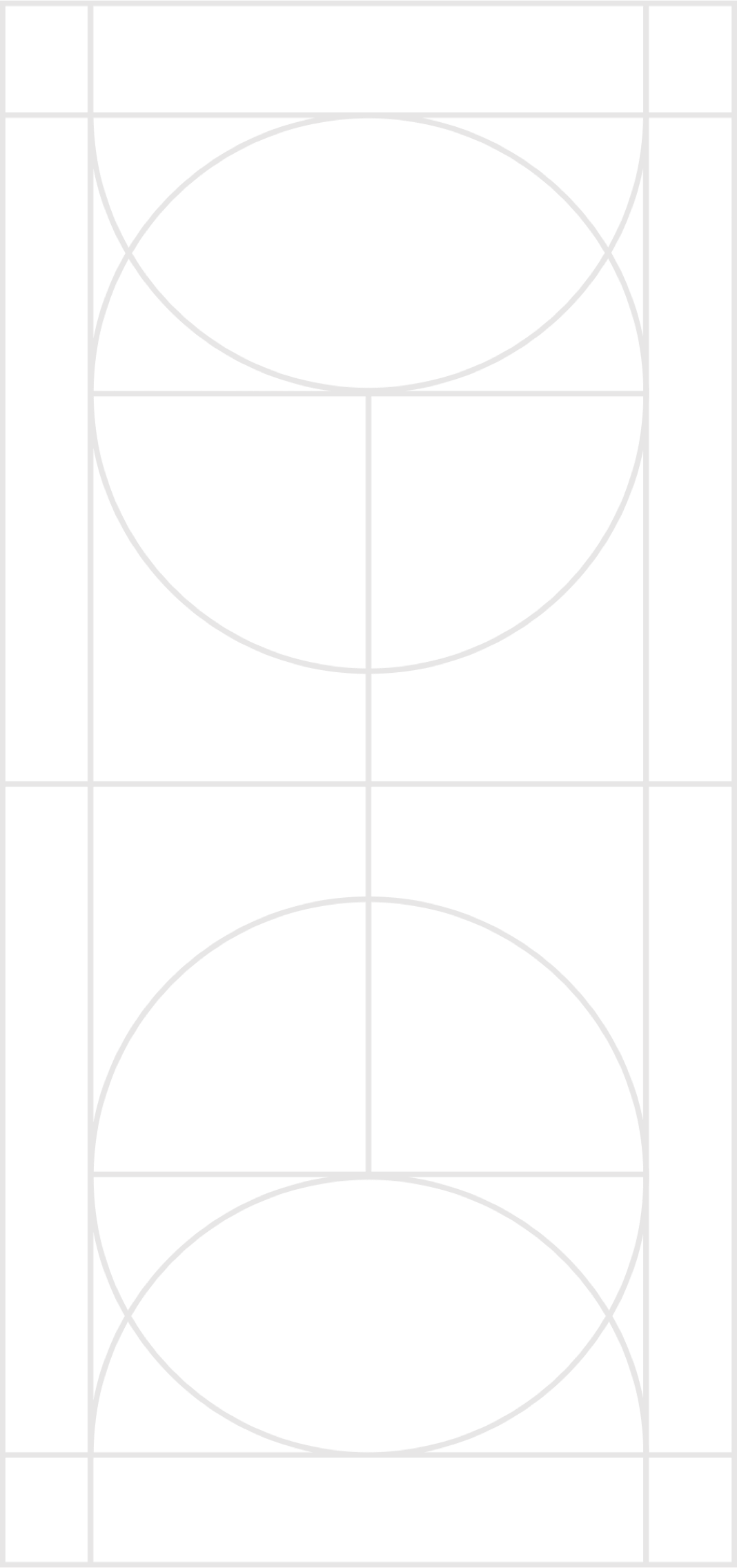 WIARYGODNY MÓWCA...
Bardziej wiarygodny jest nadawca sceptyczny wobec tematu, niż bezkrytyczny entuzjasta:. bardziej do jakiejś religii przekona nas ktoś, kto się nawrócił, a nie ktoś, kto się w niej urodził.
Bardziej wiarygodny jest nadawca podobny do odbiorcy: najchętniej na swój pas wpuści nas kierowca samochodu takiej samej marki, jak nasz samochód – nie rywalizuje z nami, bo uważa nas za „swojego”.
RETORYKA RETORYKA RETORYKA
24
Ważny jest stosunek do TEMATU:
Oznacza ustawienie się nadawcy w odpowiednim miejscu między publicznością a tematem:
Pełna identyfikacja nadawcy z tematem oznacza dystans do publiczności:
Jaki rodzaj relacji „temat / nadawca / odbiorca” jest optymalny z punktu widzenia perswazji?
Najbardziej sugestywna jest sytuacja, gdy nadawca utożsamia się z tematem, wierzy w niego, ale także – ma do niego dystans.
RETORYKA RETORYKA RETORYKA
25
Lubimy ludzi za to, że są atrakcyjni fizycznie.
Wierzymy, że kto jest ładny, ten jest i mądry (indoktrynacja szkolna, bajki). Działa tu tzw. efekt aureoli – przypisywanie danej osobie takich cech wewnętrznych, jak posiadane przez nią cechy zewnętrzne.
Lubimy ludzi podobnych do nas.
W ten sposób potwierdzamy własną atrakcyjność.
Jeżeli my wyglądamy w ten sposób i czujemy się mądrzy i dobrzy, to znaczy, że ktoś, kto jest do nas podobny, też jest mądry i dobry.
Lubimy ludzi, którzy prawią nam komplementy.
Lubimy ludzi, z którymi coś razem robiliśmy, Np. rola wyjazdów integracyjnych.
Lubimy ludzi, którzy kojarzą się nam z czymś, co lubimy, efekt sąsiedztwa
Kogo lubimy i za co?
RETORYKA RETORYKA RETORYKA
26
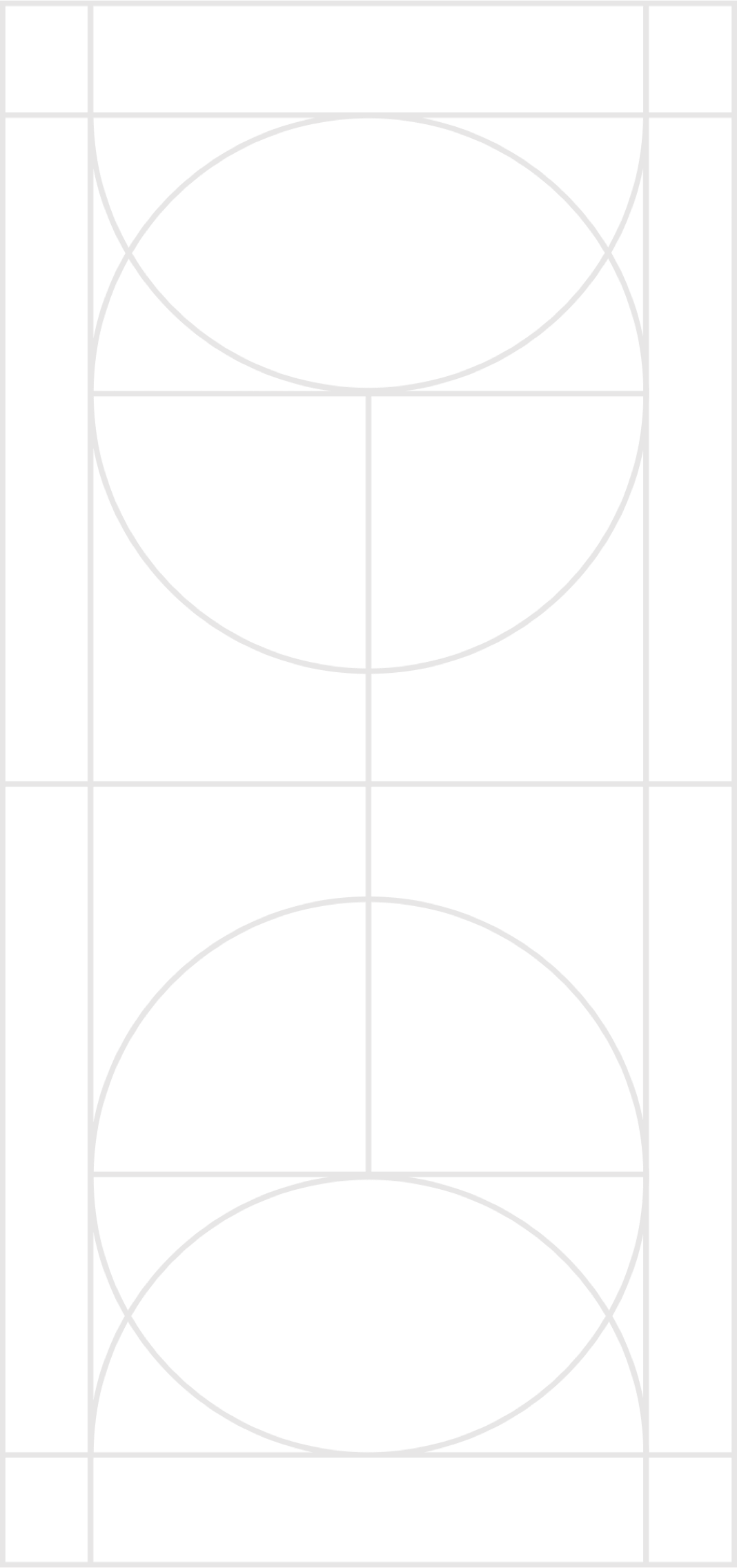 O Efekcie aureli… Wyglądhttps://www.youtube.com/watch?v=re0BOIQPeyg
RETORYKA RETORYKA RETORYKA
27
AUTORYTET (Dlaczego ulegamy autorytetom?)
Postępowanie wbrew autorytetowi jest dyskomfortowe.
Jeśli poradzi nam fachowiec, to mamy alibi, na niego przechodzi odpowiedzialność.
Autorytet działa na zasadzie nawyków: w wyniku socjalizacji nabieramy przeświadczenia, że autorytetów powinniśmy słuchać (szkoła)
Ludzie, którzy z zasady postępują wbrew autorytetom, uważani są za dziwaków.
RETORYKA RETORYKA RETORYKA
28
Wystarczą pozory autorytetu (jak z lekarzem w reklamie),
Autorytet budują tytuły: doktor, profesor,
Ważne jest ubranie: Uniform (mundur, garnitur).
Rekwizyty (samochód).
PRZEKONUJEMY: ARGUMENTAMI I TO JAK JE SFORMUŁUJEMY, A TAKŻE NASZĄ POZYCJĄ JAKO NADAWCÓW ORAZ RELACJĄ Z ODBIORCĄ.
Jak budowany jest autorytet:
RETORYKA RETORYKA RETORYKA
29
Kto jest naszym autorytetet dzisiaj?
Onet (2016)
https://wiadomosci.onet.pl/kraj/kto-dla-polakow-jest-najwiekszym-autorytetem-sondaz-dla-onetu/rlbq9j

Polacy słowo "autorytet" kojarzą głównie z historią. Tę dziedzinę wskazuje ponad 44 proc. badanych. Nieco mniej - bo prawie 38 proc. - wiąże "autorytet" z nauką. 14 proc. ankietowanych uważa, że wzorców należy szukać w świecie polityki.
Z osób żyjących za autorytet najczęściej uznawany jest przez Polaków papież Franciszek. Takiej odpowiedzi udzieliło 11,6 proc. badanych. 6,5 proc. z nas wskazuje na rodziców. Podium zamyka Lech Wałęsa, którego za wzór do naśladowania uważa 4,2 proc. ankietowanych.
RETORYKA RETORYKA RETORYKA
30
Kto jest moim autorytetem?
Dlaczego?
Jakie cechy spełnia?
Jak tworzy swoją pozycję/wizerunek autorytetu?
ZADANIE 1 (300-400 słów)